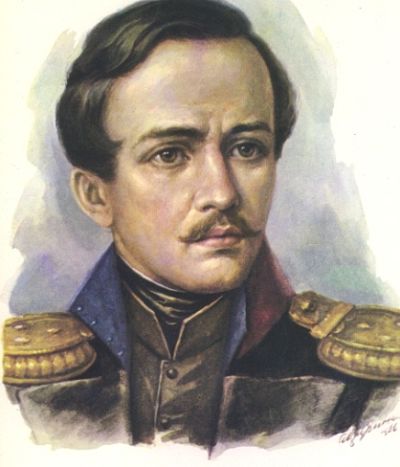 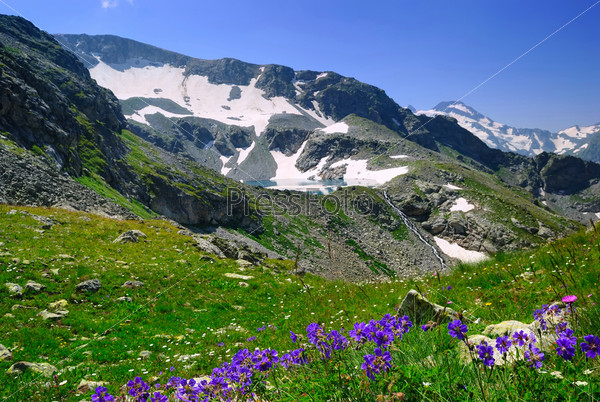 «Синие горы Кавказа, приветствую вас!»
М.Ю.Лермонтов и наш Кавказ
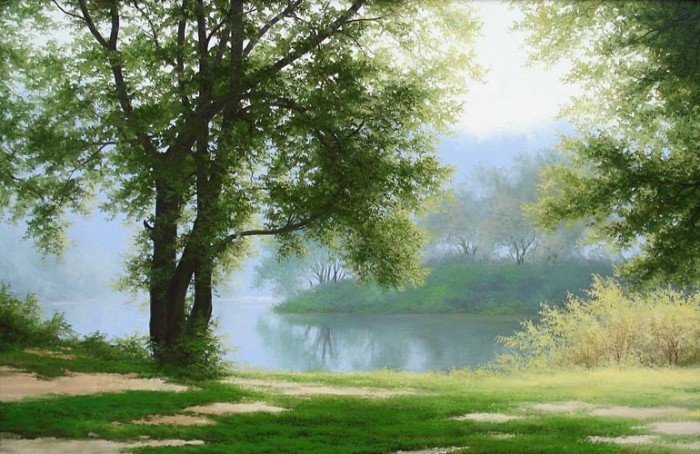 Дуэль произошла 15 июля.  Лермонтов выстрелил в сторону, Мартынов – прямо в грудь поэта
В черновом автографе поэма носила название «Бэри», что значит «монах». Но герой поэмы не монах – его только готовят в монахи. Слову «послушник» в грузинском языке соответствует «мцыри». Под этим заглавием произведение было напечатано в сборнике 1840 года
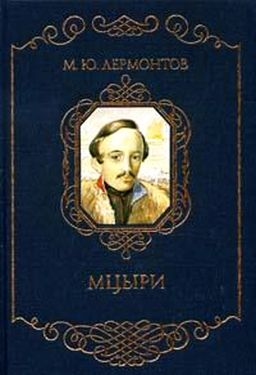 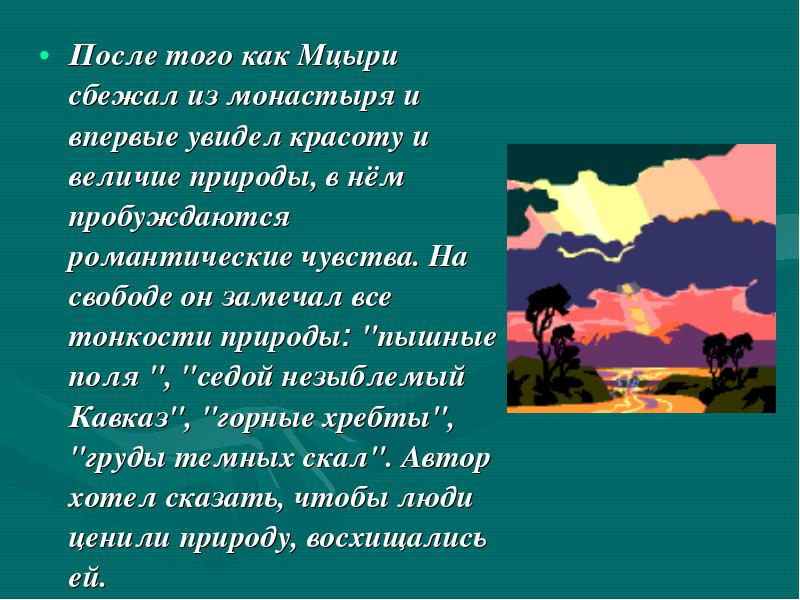 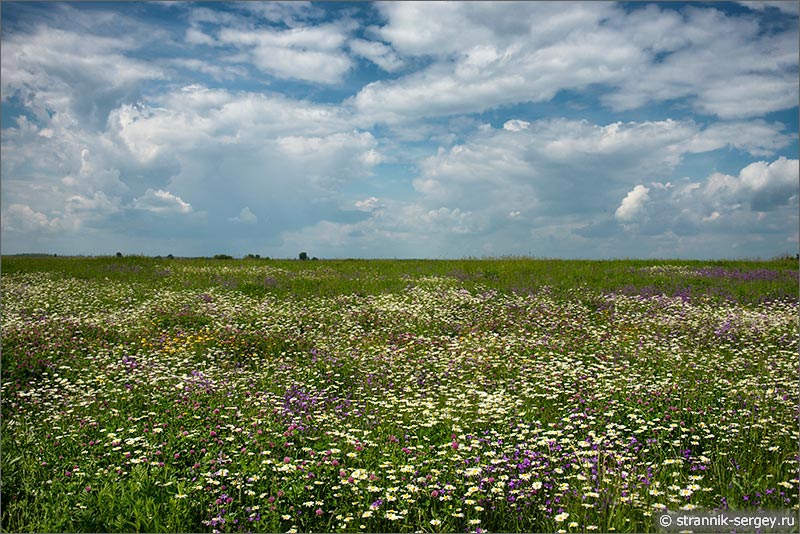 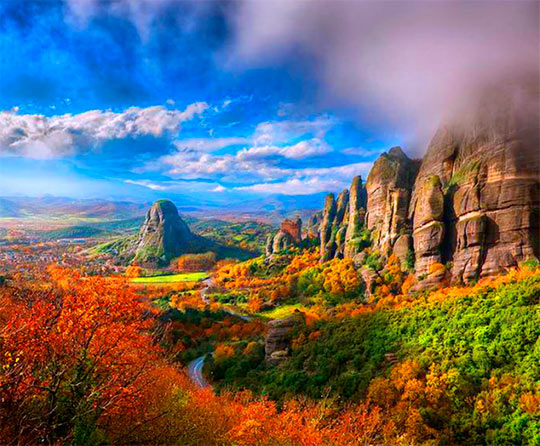 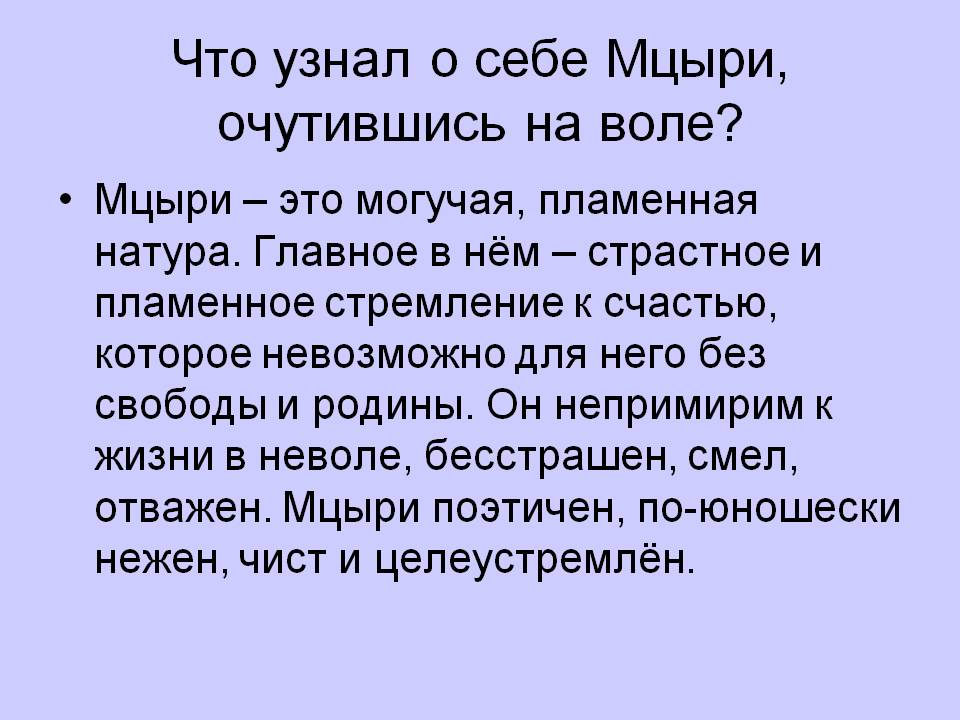 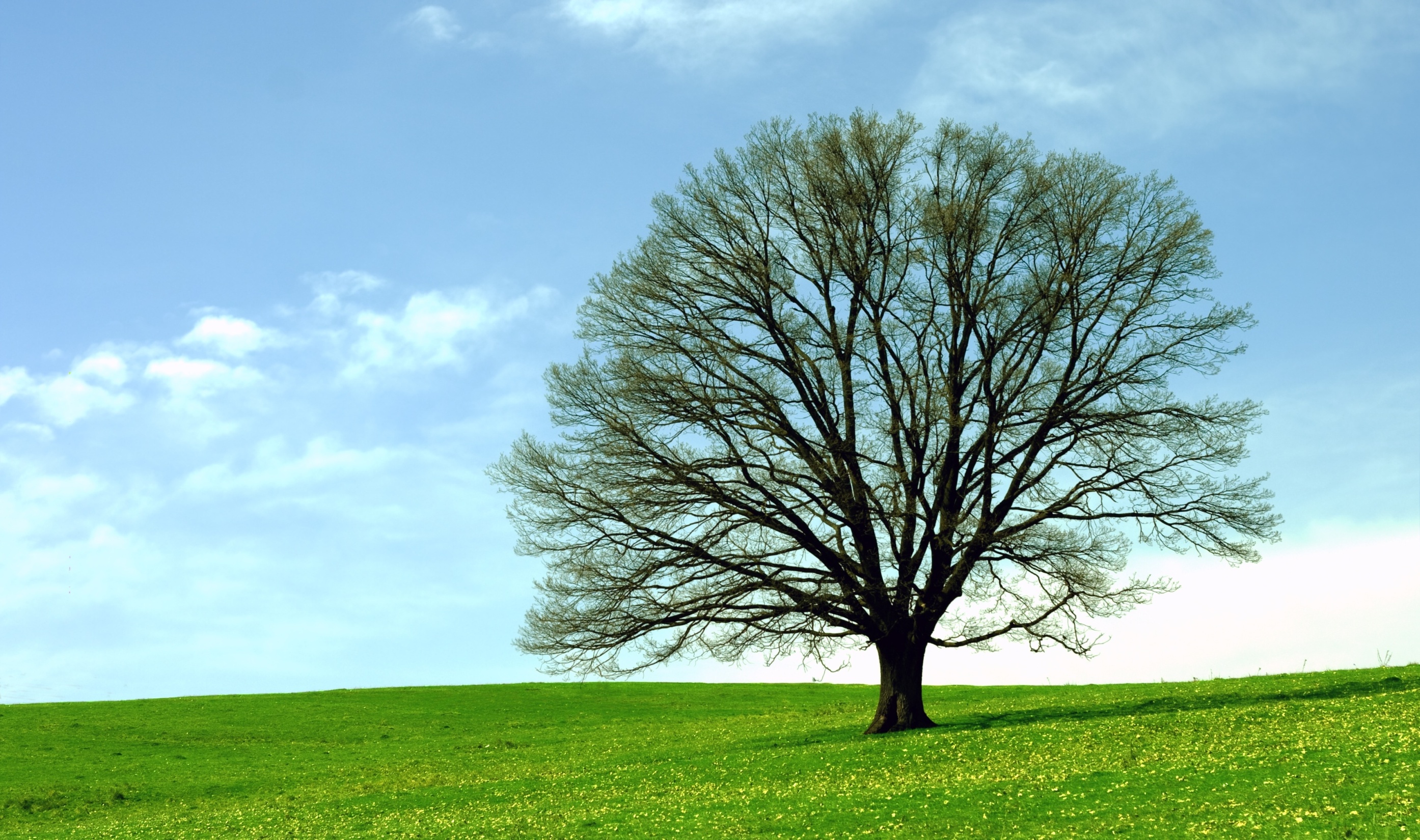 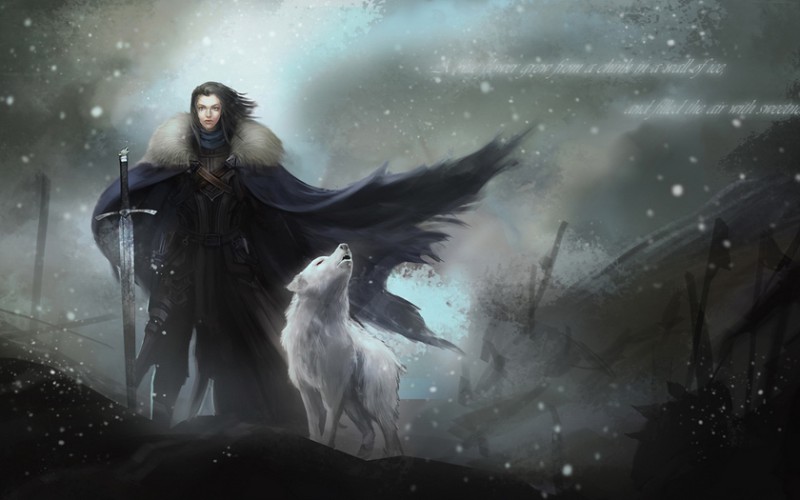 Удар мой верен был и скор.Надёжный сук мой, как топор,Широкий лоб его рассек…Ко мне он кинулся на грудь;Но в горло я успел воткнутьИ там два раза повернутьМоё оружье… Он завыл, Рванулся из последних сил,И мы, сплетясь, как пара змей,Обнявшись крепче двух друзей, Упали разом, и во мглеБой продолжался на земле.
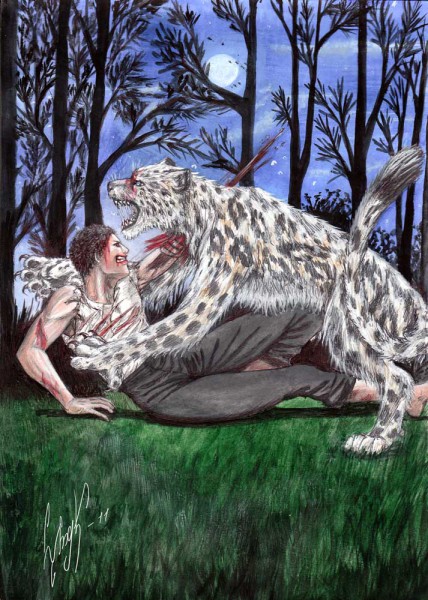 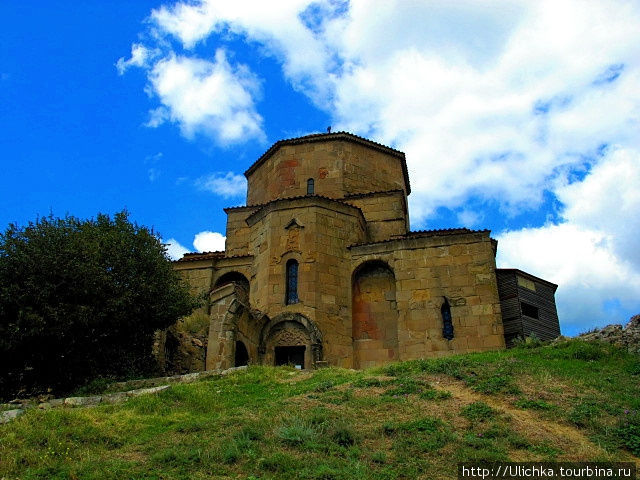 Монастырь, ставший для Мцыри «тюрьмой» и «пленом», осмысливается как символ всякого  человеческого общества, в котором отсутствует свобода
«Ты слушать исповедь моюСюда пришел, благодарюВсё лучше перед кем-нибудьСловами облегчить мне грудь;Но людям я не делал зла,
И потому мои дела
Немного пользы вам узнать,-
А душу можно ль рассказать?
     Я мало жил, и жил в плену.
Таких две жизни за одну,
Но только полную тревог,
Я променял бы, если б мог.
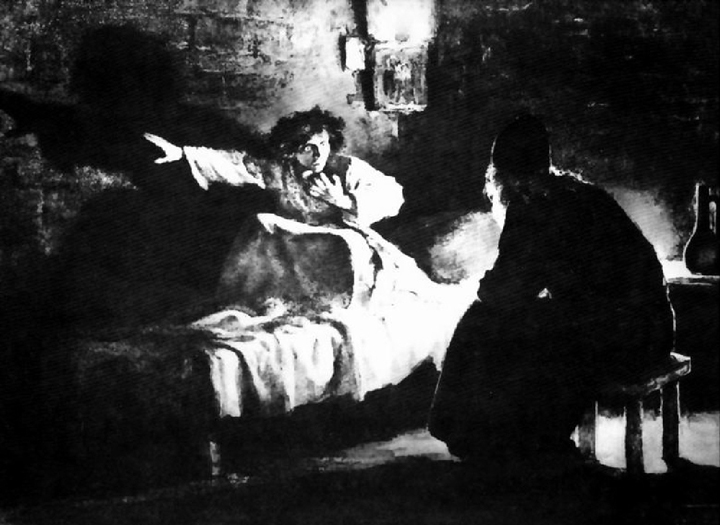 Когда я стану умиратьИ, верь, тебе не долго ждать,Ты перенесть меня велиВ наш сад, в то место, где цвелиАкаций белых два куста…Там положить вели меня.Сияньем голубого дняУпьюся я в последний раз. Оттуда виден и Кавказ!